1
教育部現代公民核心能力課程計畫凝視與再現：移民社會與多元認同
移民社會的認同：過去、現在與未來
閔宇經 助理教授
minber@uch.edu.tw
2
移民簡史：大航海時代的台灣
從地圖看世界紛爭
作者： 每日新聞社外信部/著
譯者：蕭志強    出版社：世潮
出版日期：2005/10/13








圖型擷取自http://www.books.com.tw/products/0010311435
族群的幽靈：族群衝突迄今仍然未決
Q：你最近最有印象的族群(移民)衝突國家(地區)為何？
A ：烏克蘭(克里米亞地區)、新疆(維吾爾族)
當代的族群衝突常是過去移民(殖民)問題的遺續
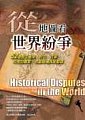 3
哪些是移民問題的遺續？(1/3)
中東、北非 
巴勒斯坦問題、黎巴嫩內戰、兩伊戰爭、波斯灣戰爭（伊拉克、科威特）、伊拉克的宗教與民族問題 、 庫德族問題、波斯灣各國領土紛爭、塞普勒斯紛爭 、葉門內戰、回教基本教義派活耀的國家－埃及、阿爾及利亞反政府運動 、蘇丹內戰、西撒哈拉紛爭
非洲 
索馬利亞內戰、衣索比亞、厄利垂亞紛爭、盧安達內戰與蒲隆地內戰 、剛果內戰、安哥拉內戰、賴比瑞亞內戰 、奈及利亞的民主化、莫三比克內戰
4
哪些是移民問題的遺續？(2/3)
中南美
美國與古巴的冷戰、哥倫比亞反政府運動、祕魯反政府運動、墨西哥原住民問題
亞洲 
阿富汗內戰、喀什米爾紛爭、旁遮普紛爭、斯里蘭卡民族紛爭、菲律賓反政府運動、緬甸、反政府運動、東帝汶問題、柬埔寨內戰、西藏獨立問題、中國與台灣的對立、中國新疆的維吾爾自治區獨立運動、南沙群島主權問題、北韓問題、竹島主權問題
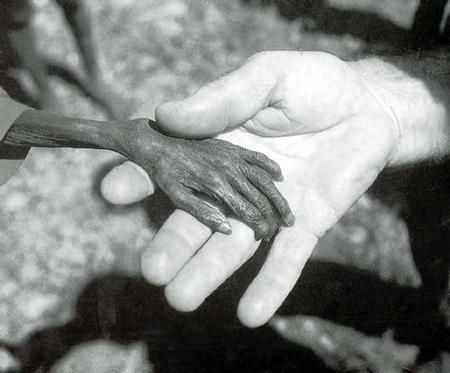 5
哪些是移民問題的遺續？(3/3)
以上資料擷取自從地圖看世界紛爭
地球70億人口中，有超過2/3的人口每天不是處於貧窮(聯合國：世界上每5人中就有1人是處於極度貧困的狀況)、重大疾病(每天新感染愛滋病約為6,000人) 、饑荒(聯合國：2010年全球飢餓人口為9.25億，世界上每7人中仍有1人在挨餓)，要不然就是在戰亂(全球至少35個國家或地區處於戰亂中)。
西歐、東歐、前蘇聯 
斯洛維尼亞、克羅埃西亞獨立紛爭；波士尼亞、赫塞哥維納內戰；南斯拉夫聯邦科索沃紛爭；北愛爾蘭紛爭；巴斯克獨立運動；車臣戰爭；摩爾多瓦、多尼耶斯特紛爭；喬治亞、南歐塞奇亞紛爭；喬治亞、阿布哈吉亞紛爭；那哥魯諾卡拉巴夫紛爭
6
五波主要移民的歷史事實
歷時性
荷蘭時期(38年)
鄭成功到台灣(明鄭時期) (23年)
從唐山到台灣(清領時期)(212年)
日本人到台灣 (日治時期)
(51年)
國民黨到台灣(前/後期)
外籍新娘到台灣(新住民)
     台商/鮭魚返鄉
     移民工
因果性
五波移民本質差異
 類型1：政治統治移民
 類型2：經濟因素移民

短期/長期
婚姻/旅居/工作
7
海權時代的來臨
請同學參加  影像教學工作坊  觀看
   歷史的台灣紀錄片（荷蘭篇）
15th歐洲自文藝復興之後，因為新航線、地理大發現伴隨著重商主義的盛行，開始航向世界經商、貿易(旅行) 、殖民。在歐洲各王室(國家)重賞之下，經濟/文化/軍事的接觸與入侵序幕於焉開展。
16th葡萄牙人經過臺灣，稱臺灣為福爾摩沙(Formosa)意即”美麗之島”。
8
中國明朝、日本、荷蘭、西班牙、葡萄牙
1602年荷蘭在印尼成立”東印度公司”，為發展東亞大陸貿易，1604年佔澎湖被明朝勸退，1624年攻取葡萄牙澳門據點失敗後再度佔領澎湖，並往臺灣南部發展，建立熱蘭遮城(今安平古堡前身)作為行政統治中心，爾後建立普羅民遮城(今赤崁樓前身)作為商業市街。
西班牙在1626年占領臺灣北部，以雞籠淡水為據，在淡水建立聖多明哥城(今紅毛城附近)，於1642年被荷蘭人驅逐。
9
荷蘭佔領臺灣的主要目的是貿易，並未進行大規模的本國移民(殖民)活動。
巨大的商業利益：
(1)轉口貿易：向中國輸入歐洲的白銀和南洋香料
(2)從臺灣輸入荷蘭：絲綢、瓷器、黃金、砂糖
(3)從臺灣輸入日本：鹿皮(縫製鎧甲)—每年6、7萬至10萬張
10
適逢大陸戰亂和沿海人口壓力，許多漢人遷居臺灣原住民的農業技術有限荷蘭在臺灣開始發展農業。
以免稅、提供土地、農具與水利設施、引進耕牛(爪哇島和澎湖)等優惠條件招募漢人來台開墾。
荷蘭豆(碗豆) 、番姜(辣椒) 、番石榴、 波羅蜜、番介蘭(高麗菜) 、番瓜(木瓜) 、紅菜、蓮霧、釋迦、檸檬、番茄
荷蘭殖民台灣，鼓勵人民種稻、植蔗。米、糖於是成為台灣當時對外輸出最重要的商品。
11
直到荷據末期，大陸來台人數已有十餘萬。這些移民的土地所有權仍屬荷蘭王所有，故稱「王田」。現在台南、嘉義等地，還有一些地方叫做王田。
荷蘭在台灣獲利頗豐，每年的獲利(純益)約四十萬荷幣，相當四噸黃金。荷蘭一位總督就說：「台灣真是一頭好乳牛！」當時，荷蘭在亞洲二十五個商館中，只有十處商館有盈餘，日本排名第一，台灣第二。
12
荷蘭對台灣最大的貢獻，是使台灣成為中國、日本、南洋、歐洲等地的貨物集散與轉口中心，並因而與世界文明接軌。
統治臺灣38年中派出32位牧師。曾在新港(台南新市)、麻豆(台南麻豆)、蕭壟(台南佳里)等地設立學校，用羅馬拼音將西拉雅族語言創立”新港文字”。”番仔契”平埔族與漢人的契約，另以新港語註記對照。
引進稅制系統。
13
附記--陳達儒《安平追想曲》
http://www.youtube.com/watch?v=9D-yFkTYZBg
身穿花紅長洋裝，風吹金髮思情郎，想郎船何往，音信全無通，
伊是行船遇風浪，放阮情難忘，心情無地講，想思寄著海邊風。
海風無情笑阮憨，啊～不知初戀心茫茫。
想思情郎想自己，不知爹親二十年，思念想欲見，
只有金十字，給阮母親做遺記。
放阮私生兒，聽母初講起，愈想不幸愈哀悲，
到底現在生也死，啊～伊是荷蘭的船醫。 
想起母子的運命，心肝想爹也怨爹。
別人有爹痛，阮是母親晟，今日青春孤單影。
全望多情兄。望兄的船隻，早日回歸安平城。
安平純情金小姐，啊～等你入港銅鑼聲。
14
Q：荷蘭統治臺灣的主要目的為何？

Q：荷蘭統治臺灣時期有何貢獻(影響)？
15
部分內容引自
從地圖看世界紛爭  http://www.books.com.tw/products/0010311435
《安平追想曲》http://www.youtube.com/watch?v=9D-yFkTYZBg
陳鴻圖， 《臺灣史》 ， 2007，三民，台北
經典雜誌， 第64期 ，強權逐鹿--當台灣與世界接軌